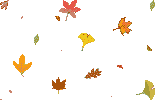 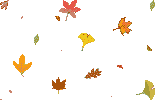 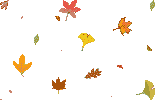 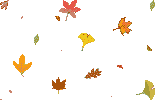 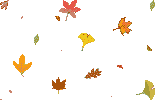 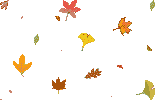 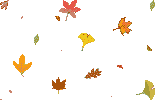 Русский язык
 4 класс 

 Урок подготовила 
учитель начальных классов МБУ СОШ № 47 
Сафронова Татьяна Валентиновна
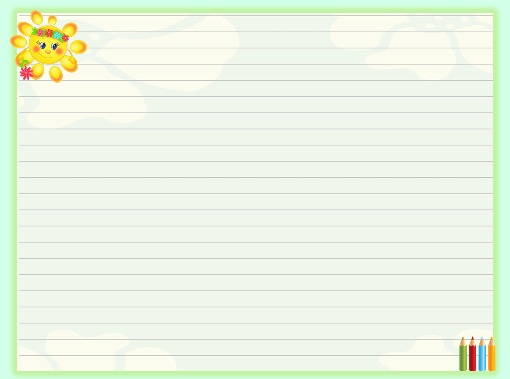 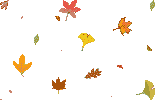 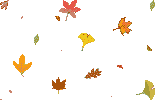 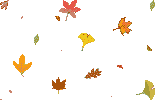 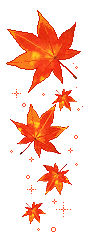 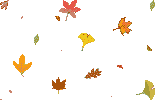 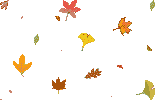 .
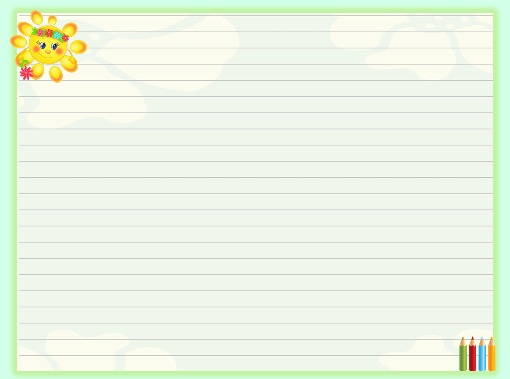 Удивительная часть речи 
в нашем языке живёт…
Кто что делает, расскажет:
чертит, пишет иль поёт,
вышивает, или вяжет,
или забивает гол,
варит, жарит, моет, чистит…
Всё расскажет нам … 

ГЛАГОЛ
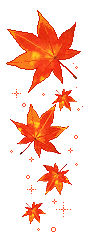 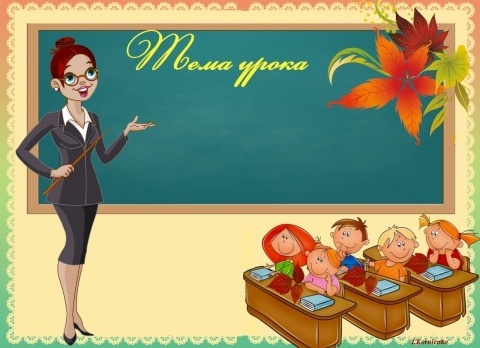 «Правописание личных окончаний глаголов»
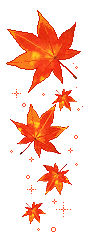 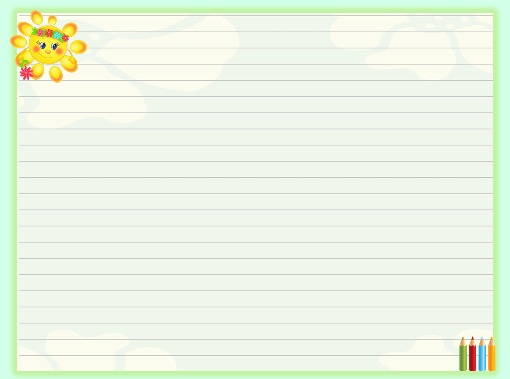 Глагол – серьезная часть речи, 
Она заставит действовать нас всех: 
Читать, писать, спрягать – и обеспечит 
Нам с вами в знаниях успех.
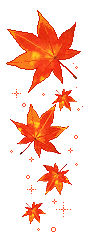 Когда вы слушаете, вы забываете,
Когда вы видите, вы понимаете,
Когда вы действуете, вы научаетесь.
Желаю вам хорошей творческой работы на уроке!
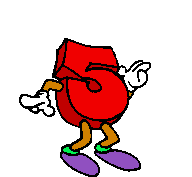 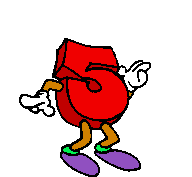 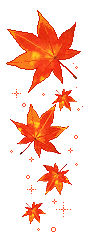 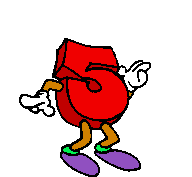 Привлекательная
ЦЕЛЬ
 УРОКА:
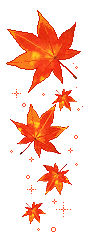 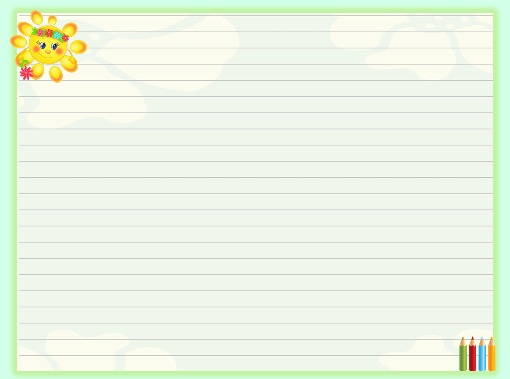 вспомнить всё, что мы знаем о глаголе, о спряжении глагола; составить и  отработать алгоритм правописания личных окончаний глаголов.
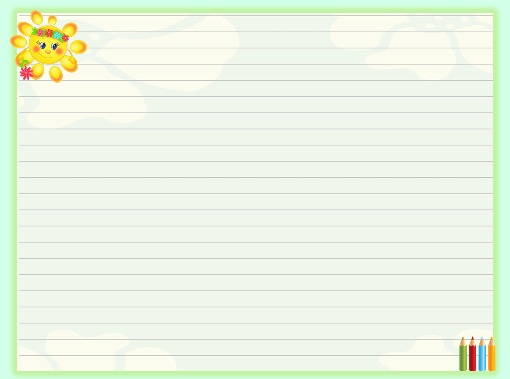 Алгори́тм
набор инструкций, описывающих порядок действий исполнителя для достижения результата решения задачи за конечное число действий.
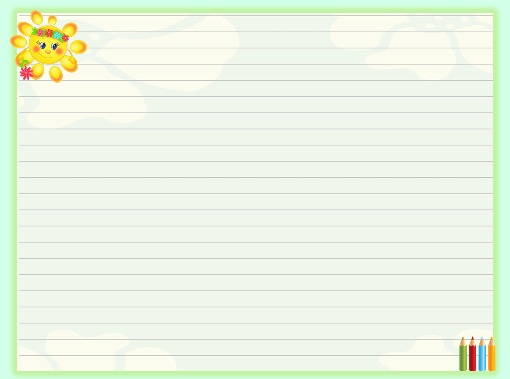 а) Часть речи, которая обозначает действие предмета и отвечает на вопросы (что делать? что сделать? называется  глаголом.

б) Не с глаголами пишется  отдельно.                                  


в) Глаголы в начальной  форме отвечают на вопросы 
что делать?, что сделать?

г) Глаголы в начальной форме имеют суффиксы   -ть, -ти,-чь.

д)Глаголы  изменяются  в  прошедшем времени    по числам,
 в ед.ч.–  по родам, в настоящем и будущем времени глаголы изменяются по числам и лицам.

е) В предложении глагол является  сказуемым.

ё)  Спряжение – это  изменение глаголов по лицам и числам в настоящем  и будущем времени.
ТИПЫ СПРЯЖЕНИЯ
ШЬ
ШЬ
Т
Т
М
М
ТЕ
ТЕ
-УТ (-ЮТ)
-АТ (-ЯТ)
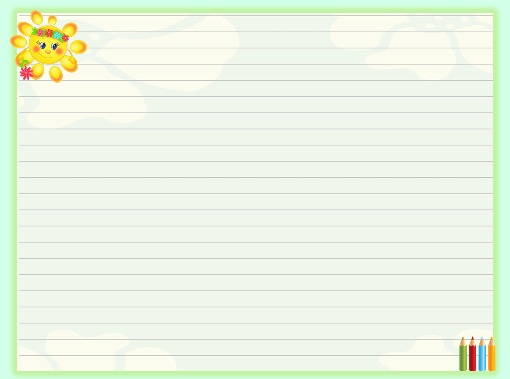 идёшь
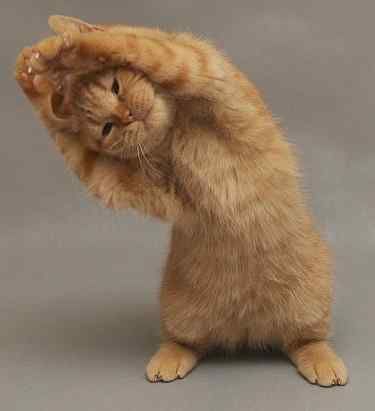 шумят
поёшь
шуршите
звенят
плывут
лежит
цветёт
растёт
Физминутка
говоришь
кричишь
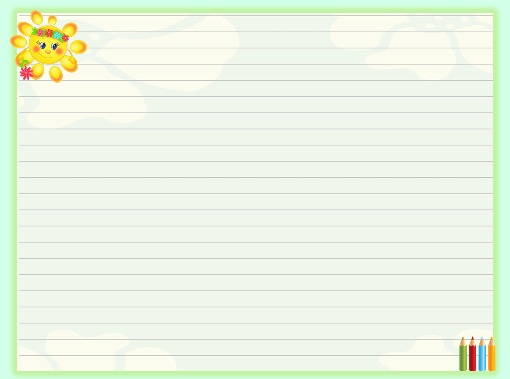 Найди лишнее слово
С_сна - сосны
 в_лна - волны
 сверка_т - ?
 пч_ла - пчёлы
 к_рмушка - корм
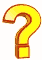 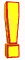 Хорошо!
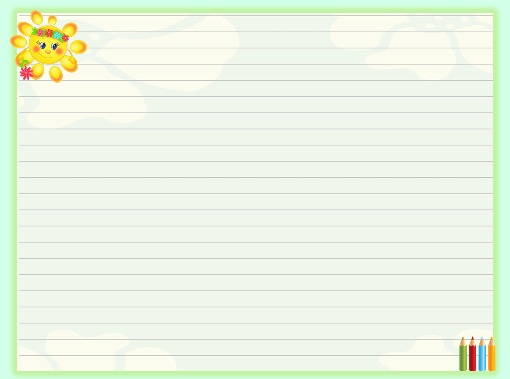 Безударное окончание глагола можно правильно написать, определив спряжение по  его неопределённой форме.
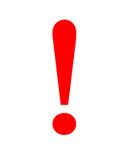 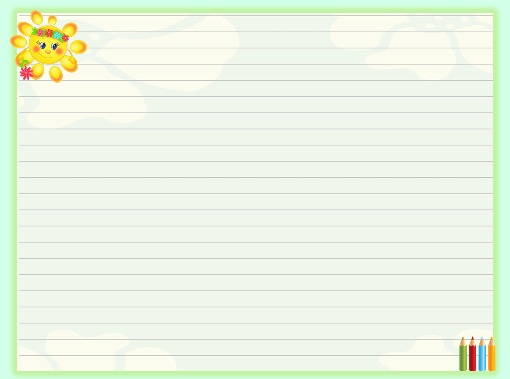 АЛГОРИТМ
Проверяем, какими являются окончания личных  форм глагола – ударными или безударными.
 Если личные окончания ударные, спряжение  определяем по букве окончания: если -Е (-Ё) и -У(-Ю), значит, это глагол 1-го спряжения; если -И и -А (-Я) – 2-го спряжения.
 Если личные окончания  глаголов безударные,   определяем спряжение по неопределённой форме.
Ко 2 спряжению отнесу я, без сомнения, все глаголы, что на -ИТЬ, исключая брить, стелить, а также: гнать, дышать, держать, обидеть, слышать, видеть, ненавидеть и зависеть, и терпеть, и опять смотреть, вертеть.
Все остальные глаголы + брить, стелить относятся к 1 спряжению.
Чтобы 
определить 
спряжение
выясни
Окончание под
ударением
Окончание
безударное
или
Поставь глагол
 в неопределённую 
форму
I спр.
II  спр.
-у  -ю
-Ешь
-Ет
-Ем
-Ете
-Ут  -Ют
-у   -ю
-Ишь
-Ит
-Им
-Ите
-Ат  -Ят
I спр.
II спр.
не на 
Ить

+ брить
стелить
на –ИТЬ
+видеть, зависеть, 
ненавидеть, обидеть,
терпеть, вертеть,
смотреть, гнать, 
держать, слышать,
дышать.
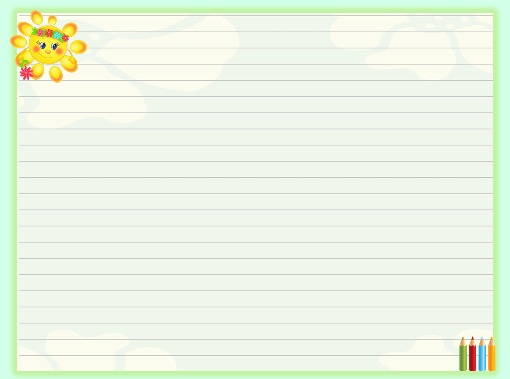 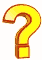 е
е
Пиш…т, вяж…м, вар…м, чита…шь, отвеча…т, жар…т, мо…шь, чист…т.
и
е
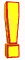 е
и
е
и
МОЛОДЦЫ!
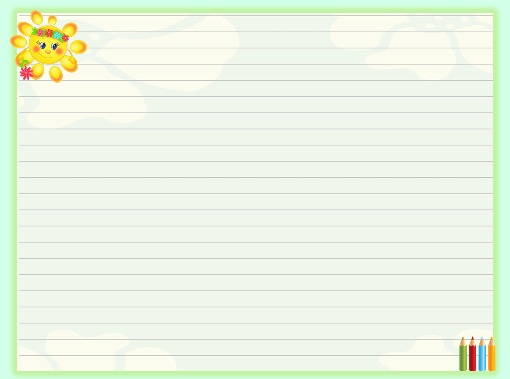 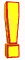 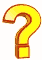 и
е
Тревож…шь маму, ужина…м в столовой, меша…те Диме, кос…т траву, угрожа…т жизни,
е
и
е
и
е
люб…шь красоту, стира…м белье, лета…шь легко.
е
СПАСИБО! ПОРАДОВАЛИ!
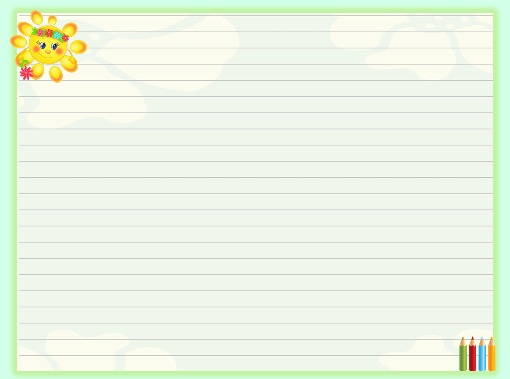 налить воды - нальёшь – 1спр.
грузить вагон -    -и – 2 спр.
сеять пшеницу -  -я – 1 спр.
забить гол – забьёшь – 1 спр.
зашить дырку – зашьёшь – 1 спр.
уснуть на уроке - -у – 1 спр.
колоть дрова - -о – 1 спр.
шагать по улице - -а – 1 спр.
Умницы!
вязать шарф - -а – 1спр.
Физминутка
НАЧАТЬ
ТЕСТ
1. Запиши глагол II спряжения:
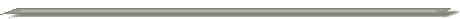 а). подниматьб). лететьв). ловить
2. Выпиши глагол  в начальной форме:
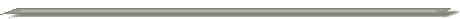 а). прыгаютб). держув). кормить
3. Выпиши глагол единственного числа:
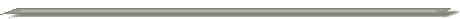 а). лететь б). растутв). пищит
4. Запиши слово, на конце которого нужно писать Ь
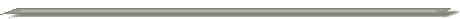 а). кирпич__б). береч__в). свеж__
5. Выпиши слово, где –ТСЯ без Ь
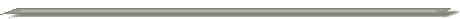 а). любует_сяб). купат_сяв). катат_ся
ОТВЕТЫ
1. Запиши глагол II спряжения:
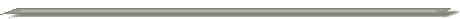 а). подниматьб). лететь
в). ловить
2. Выпиши глагол  в начальной форме:
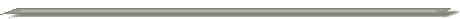 а). кормить
б). держув). прыгают
3. Выпиши глагол единственного числа:
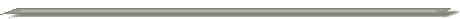 а). лететь б). растут
в). пищит
4. Запиши слово, на конце которого нужно писать
Ь
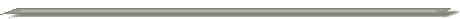 а). кирпич__
б). береч__
в). свеж__
5. Выпиши слово, где –ТСЯ без Ь
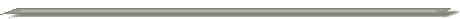 а). любует
_
ся
б). купат_сяв). катат_ся
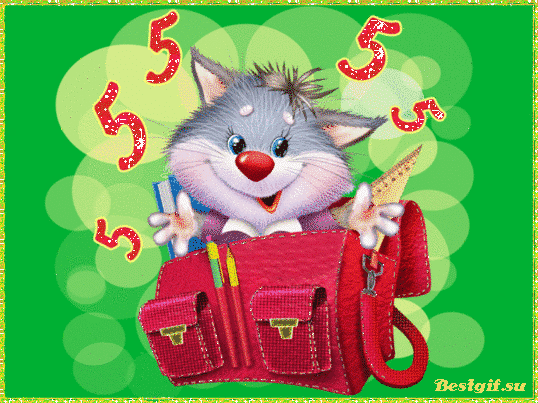 ТЕСТ
ПРОЙДЕН!
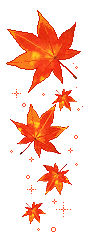 Интерес
Творчество
Образование
Главное
Интерес
 - Что интересного было на уроке?
Творчество 
- Каким творчеством занимались?
Образование 
– Чему учились?
Главное 
– Что главное было для вас на уроке?
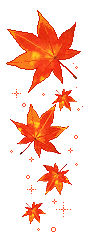 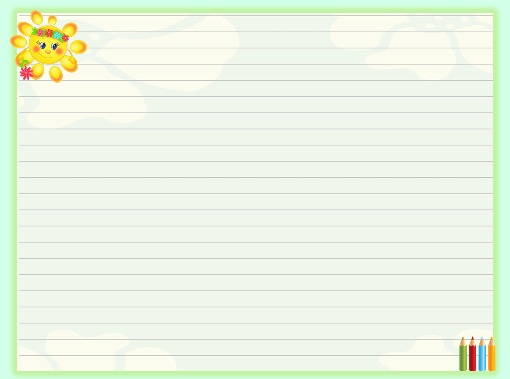 Закончите фразу:

«Теперь я знаю…..»

или

«Я умею……».
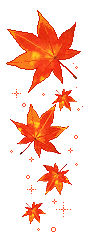 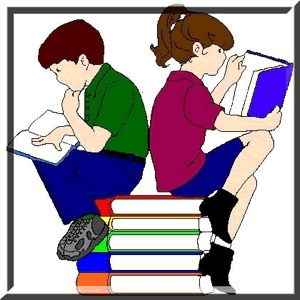 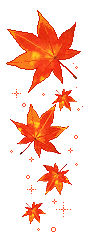 Домашнее задание
по выбору:
1. Стр. 116 -117, упр.168
2. Написать мини-сочинение на тему «Осень» (5-6 предложений) и указать спряжение глаголов.
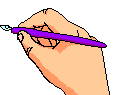